Bad Channel Tests
Alexander
24/03/25
Alexander Dierlamm - OT System Test News
1
The issue
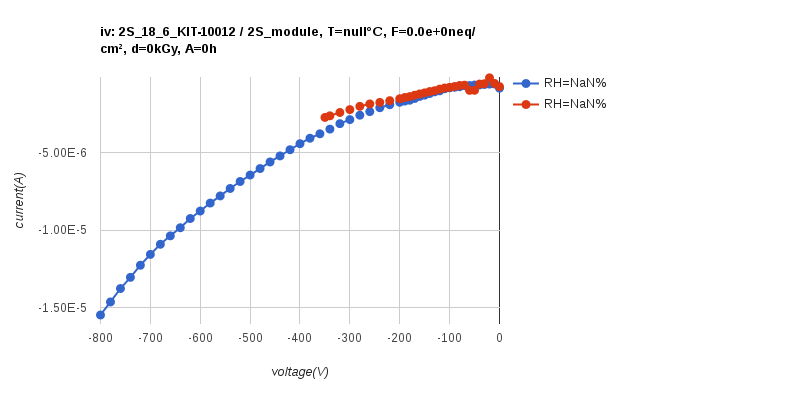 High leakage current after wire-bonding
At least one noisy channel
when increasing HV and current, channel noise drops belo average ans neighbors start to increase
Pulling this channel restores moderate current
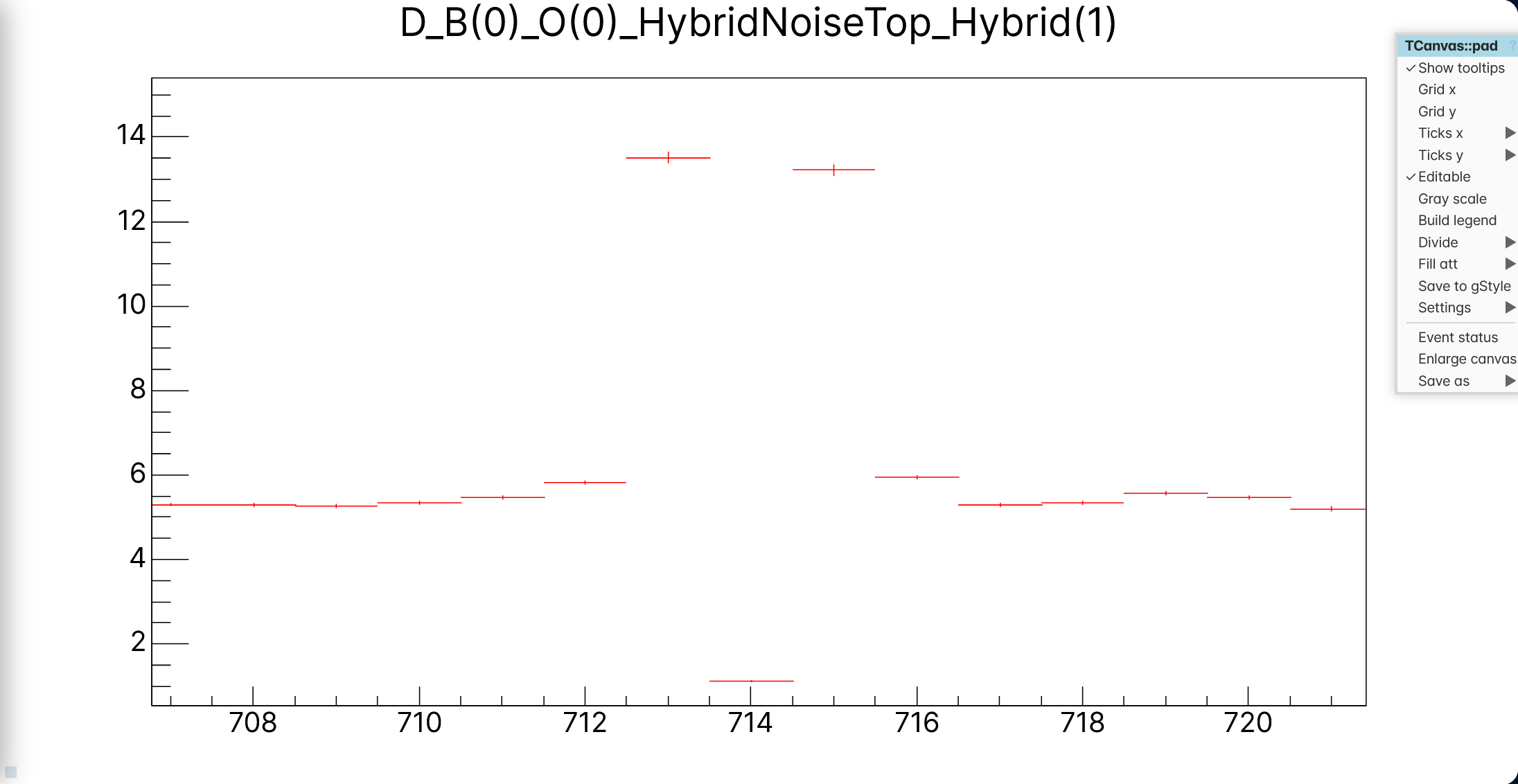 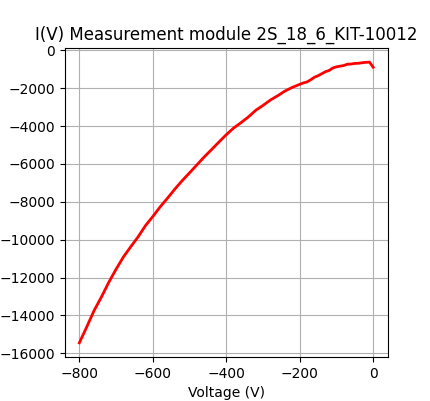 2
24/03/25
Alexander Dierlamm - OT System Test News
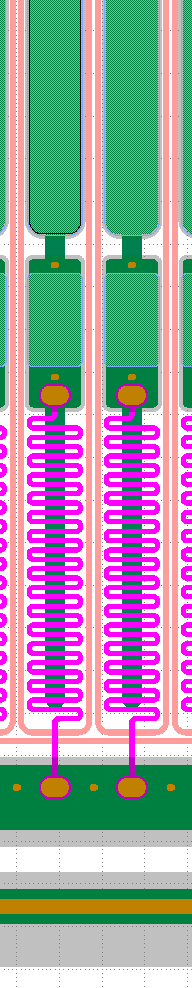 Possible Defects ?
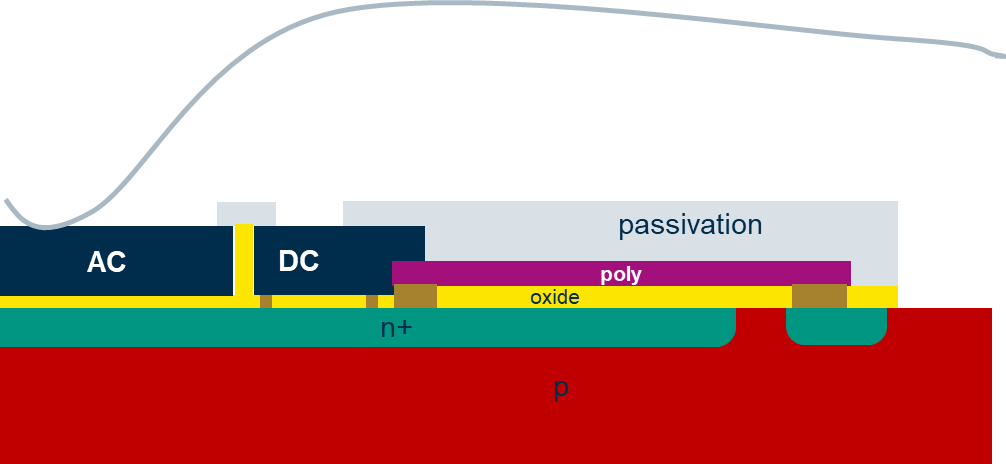 A simple pinhole?
unclear why bonding the AC pad causes current increase
strip still connected via Rpoly to bias ring


Spark below poly?
could damage Si bulk and oxide; current flows to bias ring independent of AC pad contact


Discharge event in center of sensor on AC pad
pinhole plus defect in/near implant (pinhole possible with V>180V over coupling oxide)
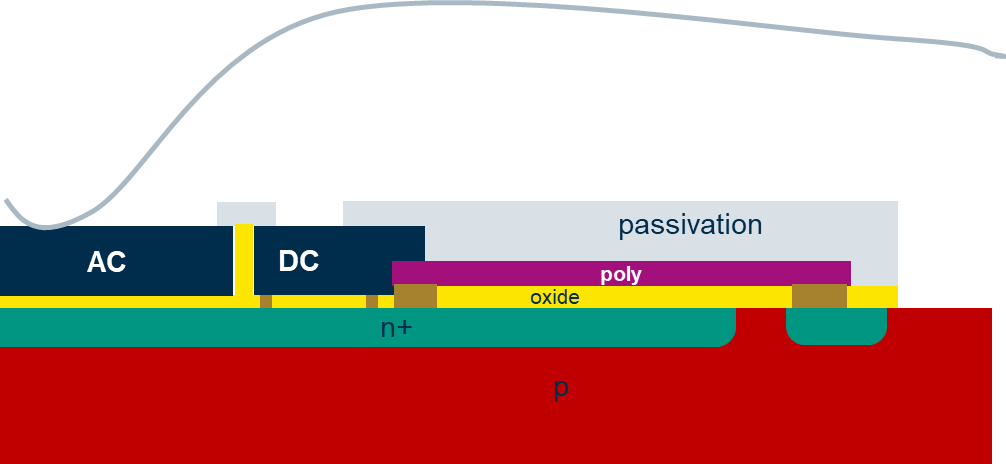 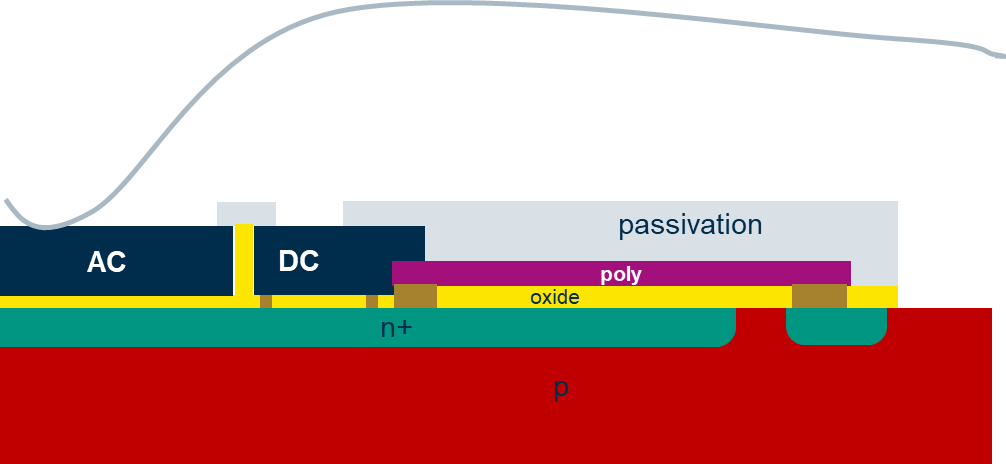 3
24/03/25
Alexander Dierlamm - OT System Test News
What to measure?
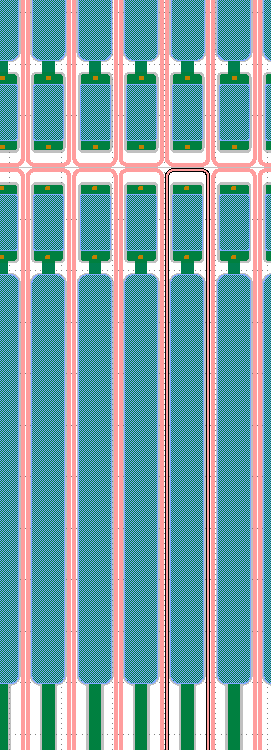 Revive IR camera
check bond position AND center position of affected channel
will we see through the Sylgard?

Check on center of sensor:
Rint to neighbors on DC pads
Rpoly of affected channel plus Rpoly of neighbors
Ileak on DC and AC pads

More to be discussed afterwards…
4
24/03/25
Alexander Dierlamm - OT System Test News
24/03/25
Alexander Dierlamm - OT System Test News
5
passivation
DC
AC
poly
oxide
n+
p
6
24/03/25
Alexander Dierlamm - OT System Test News